МБОУ «Гимназия №52»
Урок окружающего мира
«Человеческие расы»
4 класс

Учитель начальных классов 
высшей квалификационной категории 
Прошина Альбина Юнусовна


Казань, 2014г.
Мое настроение
Отличное!
Хорошее
Так себе
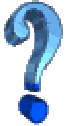 Подумай
Как называется самое большое общество людей, живущих на Земле?

Чем похожи и чем различаются все люди, живущие на земле?
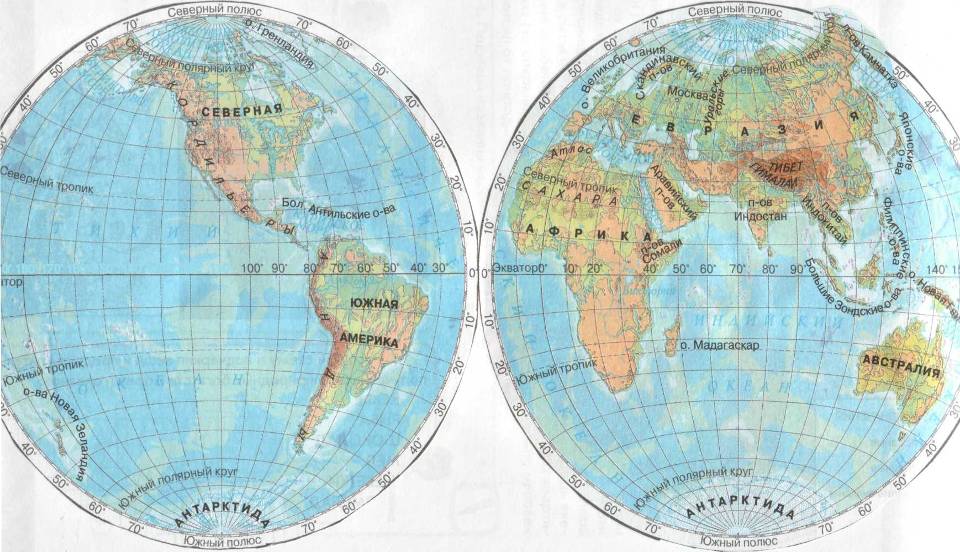 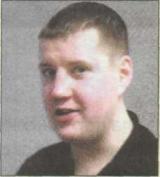 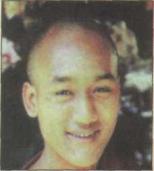 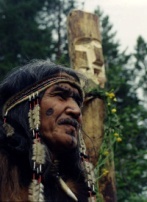 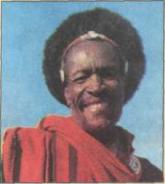 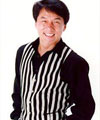 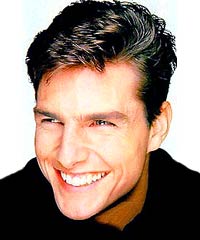 Раса – исторически сложившаяся группа человечества, объединенная общностью наследственных физических признаков (цветом кожи, глаз, волос, формой черепа и др.), обусловленных общностью происхождения и первоначального расселения.

С.И.Ожегов, Толковый словарь русского языка
Европеоидная раса



Негроидная раса



Монголоидная раса
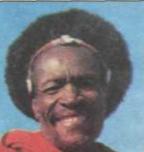 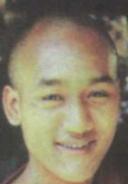 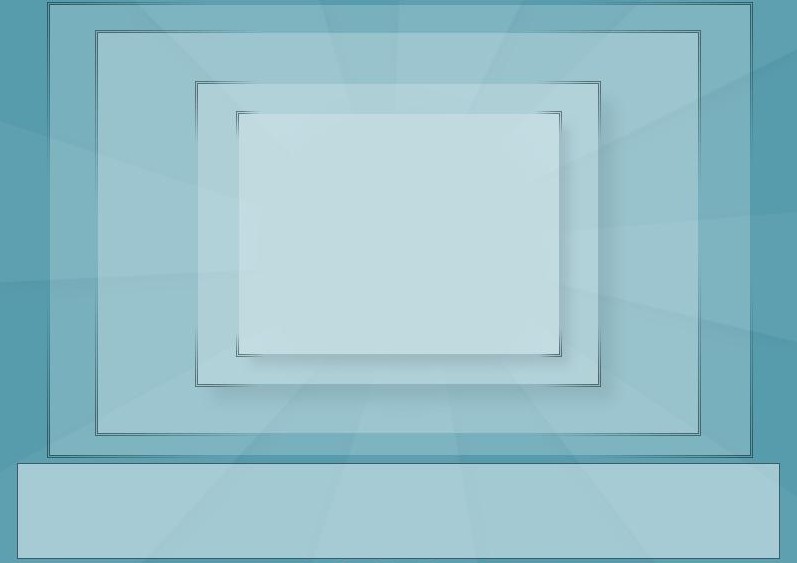 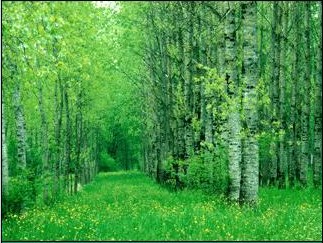 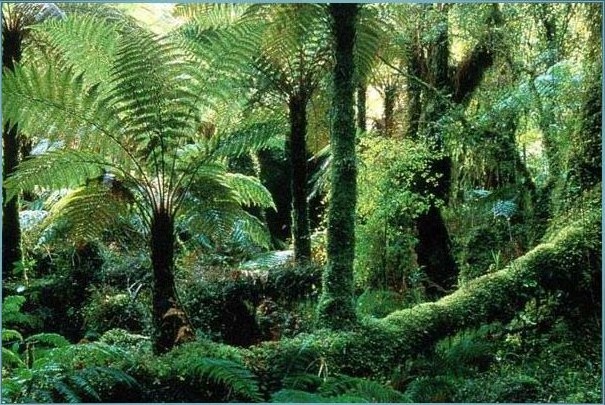 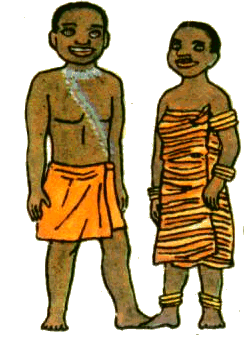 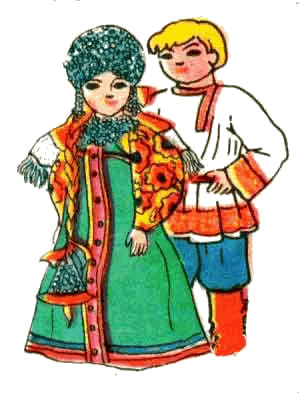 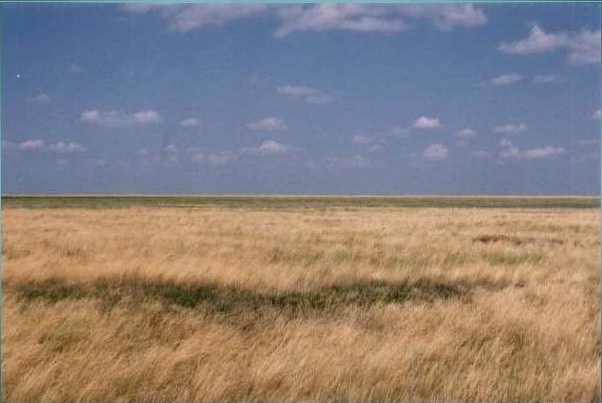 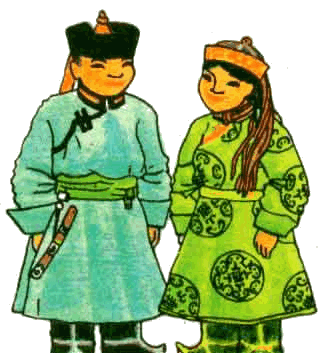 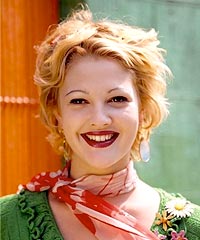 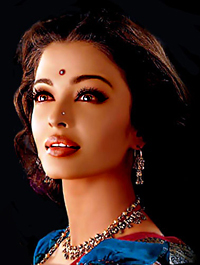 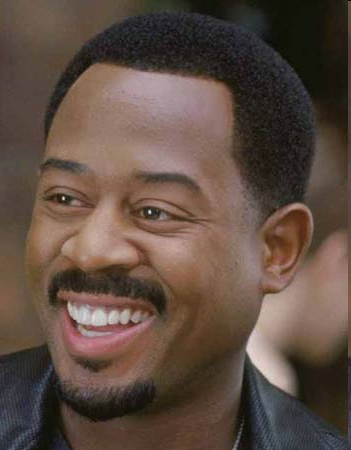 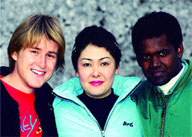 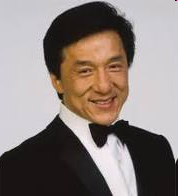 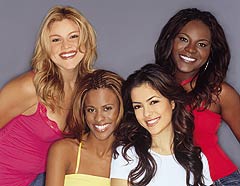 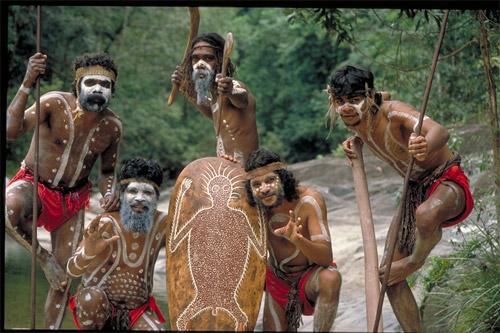 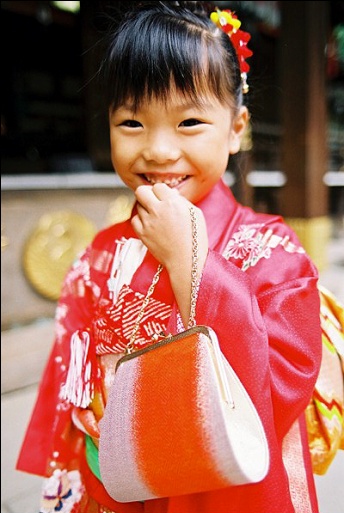 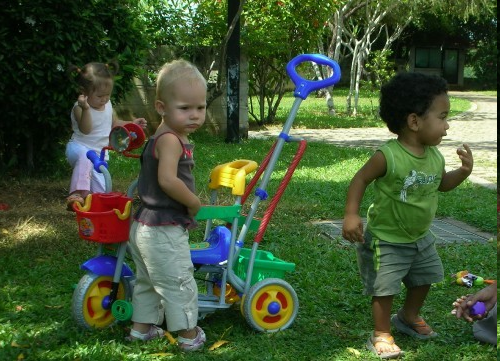 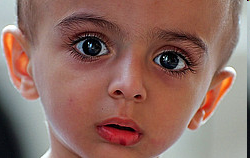 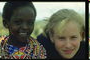 Мы разные, но мы вместе!
"Один из самых полезных уроков, которые мне преподала жизнь, заключается в том, человек всегда остается человеком. Будь он норвежец, полинезиец, американец, итальянец или русский, где бы и когда он ни жил - в каменном или атомном веке, под пальмами или у кромки льда. Добро и зло, отвага и страх, ум и глупость не признают географических границ, они есть в каждом человеке".
Тур Хейерда́л — знаменитый норвежский путешественник и учёный-антрополог. Автор нескольких книг.
Коль суждено дышать
Нам воздухом одним, 
Давайте мы все
Навек объединимся.
Давайте
Наши души сохраним,
Тогда мы на Земле
И сами сохранимся.
Рефлексия
Мне понравилось, запомнилось……………..
Я узнал…………………………………………….
Мне очень понравилось  как работал(а) на уроке………………………………………………..
Свою работу на уроке я оцениваю………….
Отлично!
Хорошо
Так себе
Спасибо 
за урок! Молодцы!